Презентация «Навстречу Олимпиаде 2014»
Подготовила:
Воспитатель гр. 9 
МДОУ Детский сад № 5 
«Золотой ключик» 
г. Люберцы
[Speaker Notes: Слайд 1
Ребята, вы знаете, что скоро состоится открытие Олимпийских игр в Сочи. А что такое Олимпиада? Это великое событие в международной спортивной жизни. Олимпийские игры  привлекают к себе пристальное внимание миллионов людей нашей планеты. На олимпийские игры соберутся самые лучшие спортсмены со всего мира, потому что  спорт сближает людей, помогает народам лучше понять друг друга.  Участвовать в Олимпийских играх – это награда для спортсмена! Олимпиада – это честный спортивный бой!]
Талисманы Сочи 2014
[Speaker Notes: Слайд 2
Уже давно Олимпийские игры не обходятся без талисманов, они становятся символом именно этих игр и, как правило, тесно связаны с национальными особенностями страны, принимающей Олимпиаду. Символами Сочинской Олимпиады стали Три талисмана — это снежинка, леопард и белый мишка.
Познакомимся с ними поближе.]
Снежный Барс
Талисман Сочи 2014 леопард или Барс — спасатель и альпинист, живет в самых верхних ветвях огромного дерева, на самой вершине снежной горы на Кавказе. Он всегда готов помочь тем, кто  нуждается в его помощи.
[Speaker Notes: Слайд 3
Талисман Сочи 2014 леопард или Барс — спасатель и альпинист, живет в самых верхних ветвях огромного дерева, на самой вершине снежной горы на Кавказе. Он всегда готов помочь тем, кто  нуждается в его помощи.]
Зайка
Талисман зимней Oлимпиады в Сочи. 
Зайка — живое существо, обитающее в зимнем лесу. Зайка не только учится в Лесной академии, а также принимает участие в спортивных мероприятиях.
[Speaker Notes: Слайд 4
Талисман зимней Oлимпиады в Сочи Зайка — живое существо, обитающее в зимнем лесу. 
Зайка не только учится в Лесной академии и принимает участие в спортивных мероприятиях.]
Белый медведь
За полярным кругом на льдине обитает белый Мишка. В его доме все сделано из снега и льда: у него есть снежный душ, компьютер, кровать и даже бытовая техника.
[Speaker Notes: Слайд 5
За полярным кругом на льдине обитает белый мишка. В его доме все сделано из снега и льда: у него есть снежный душ, компьютер, кровать и даже бытовая техника.
Белый медведь был воспитан исследователями Арктики с самого раннего возраста. Он катается на лыжах и бегает на коньках. Но больше всего, белый мишка наслаждается ездой на спортивных санях. Белый Мишка по праву был выбран талисманом олимпийских игр в Сочи 2014 года.]
«Зимние виды спорта»Лыжные гонки
Спорт на свете есть такой,
Популярен он зимой.
На полозьях ты бежишь,
За соперником спешишь.
(Лыжные гонки)
[Speaker Notes: Слайд 6
Рассматривайте картинки, а я буду загадывать Вам загадки.

Спорт на свете есть такой,
Популярен он зимой.
На полозьях ты бежишь,
За соперником спешишь.
(Лыжные гонки)]
Лыжное двоеборье
Олимпийский вид
спорта, сочетающий
в своей программе
 прыжки на лыжах с
трамплина и лыжные гонки.
[Speaker Notes: Слайд 7
Олимпийский вид спорта, сочетающий  в своей программе прыжки на лыжах с   трамплина и лыжные гонки.]
Биатлон
Зимний олимпийский вид спорта, сочетающий лыжную гонку со стрельбой из винтовки.
[Speaker Notes: Слайд 8
Зимний олимпийский вид спорта, сочетающий лыжную гонку со стрельбой из винтовки.

Очень трудно быть, не спорьте,
Самым метким в этом спорте.
Просто мчатся по лыжне
То под силу даже мне.
Сам попробуй бегать день,
А потом попасть в мишень,
Лёжа навзничь, из винтовки.
Тут нельзя без тренировки!
А мишень тебе не слон
Спорт зовётся…     (Биатлон)]
Прыжки на лыжах с трамплина
Вид спорта, включающий прыжки на лыжах со специально оборудованных 
трамплинов.

Он на лыжах, но как птица,
Может в небе появиться.
Оттолкнётся и вперёд,
Отправляется в полёт.
(Прыжки с трамплина)
[Speaker Notes: Слайд 9
Вид спорта, включающий прыжки на лыжах со специально оборудованных  трамплинов.

Он на лыжах, но как птица,
Может в небе появиться.
Оттолкнётся и вперёд,
Отправляется в полёт.
(Прыжки с трамплина)]
Фристайл
Про этот спорт,
Я много слышал:
Воздушный
акробат на лыжах.
                   (Фристайл)
[Speaker Notes: Слайд 10
Про этот спорт,
Я много слышал:
Воздушный
акробат на лыжах.
                   (Фристайл) 

Фристайл – это зимний вид спорта, лыжная акробатика.]
Сноуборд
Лыжа здесь всего одна,
Коротка, а не длинна.
Чудеса на ней покажем,
Кувыркаться можем даже!
(Сноуборд)
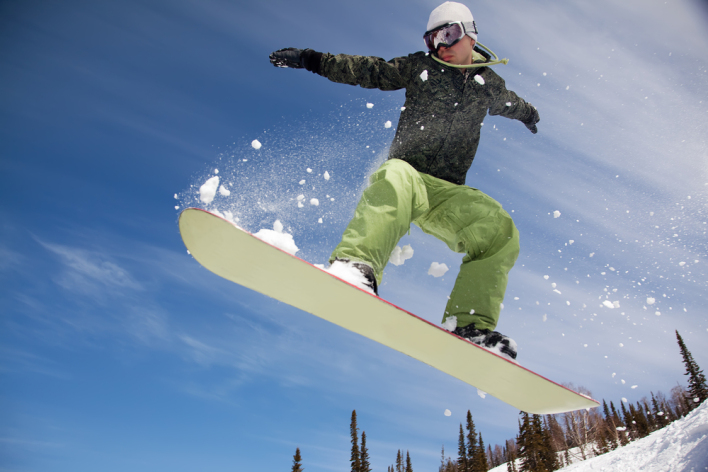 [Speaker Notes: Слайд 11
Лыжа здесь всего одна,
Коротка, а не длинна.
Чудеса на ней покажем ,
Кувыркаться можем даже!
(Сноуборд)

Олимпийский вид спорта, заключающийся в спуске с заснеженных склонов и гор на специальном снаряде — сноуборде.]
Бобслей – санный виды спорта
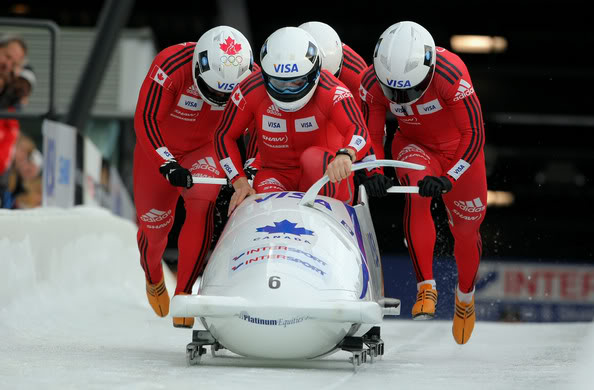 Вопрос нелегкий у меня,
Как это называют,
Когда спортсмены на санях
По желобу съезжают?  
                       (Бобслей)
[Speaker Notes: Слайд 12
Вопрос нелегкий у меня,
Как это называют,
Когда спортсмены на санях
По желобу съезжают?  
                                   (Бобслей)

Это зимний олимпийский вид спорта, представляющий собой скоростной спуск с гор по специально оборудованным ледовым трассам на управляемых санях — бобах.

Посмотрите -  вот герой,
Он летит вниз головой,
Животом на санках лежа.
Страшно так, мороз по коже.
(Скелетон)

Скелетон – это тоже зимний олимпийский вид спорта, представляющий собой спуск по ледяному жёлобу на двухполозьевых санях на укрепленной раме.]
Фигурное катание
И мальчишки, и девчонки
Очень любят нас зимой,
Режут лёд узором тонким,
Не хотят идти домой.
Мы изящны и легки,
Мы – фигурные …(Коньки)
[Speaker Notes: Слайд 13
И мальчишки, и девчонки
Очень любят нас зимой,
Режут лёд узором тонким,
Не хотят идти домой.
Мы изящны и легки,
Мы – фигурные …(Коньки)]
Конькобежный спорт
Вид спорта, в котором необходимо как можно быстрее преодолевать определённую дистанцию на ледовом стадионе по замкнутому кругу.

Кто десять километров,
Качая в такт рукой,
Бежит быстрее ветра
Согнувшись кочергой?
(Конькобежец)
[Speaker Notes: Слайд 14
Кто десять километров,
Качая в такт рукой,
Бежит быстрее ветра
Согнувшись кочергой?
(Конькобежец)

Вид спорта, в котором необходимо как можно быстрее преодолевать определённую дистанцию на ледовом стадионе по замкнутому кругу.]
Хоккей
Он играет на коньках.
Клюшку держит он в руках.
Шайбу этой клюшкой бьёт.
Кто спортсмена назовёт?  (Хоккеист)
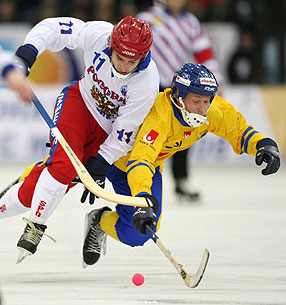 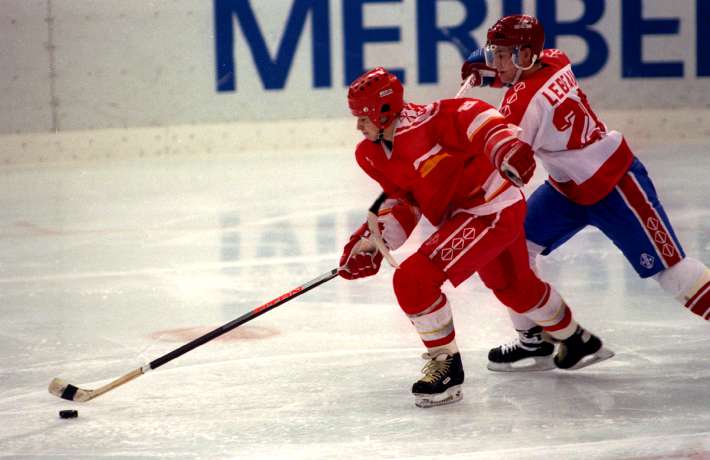 Хоккей с мячом
Хоккей с шайбой
[Speaker Notes: Слайд 15
Он играет на коньках.
Клюшку держит он в руках.
Шайбу этой клюшкой бьёт.
Кто спортсмена назовёт?  (Хоккеист)
 Это вид спорта, в котором две команды стараются поразить твёрдым, круглым мячом или шайбой цель — ворота противника, используя клюшки. В каждой команде есть один вратарь, который защищает ворота своей команды.]
Чтоб спортсменом мог каждый стать,
Виды спорта должен каждый знать!!!
[Speaker Notes: Слайд 16
Чтоб спортсменом мог каждый стать,Виды спорта должен каждый знать!!!

Ребята, скажите о каких видах спорта мы сегодня говорили?]